Подарочный Конверт-оригами 
для маленькой открытки
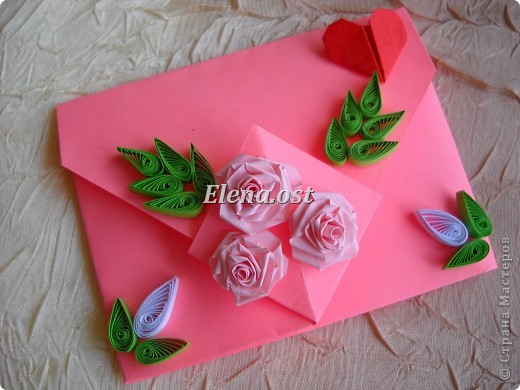 Квадрат 21х21см из формата А4. Складываем по диагонали.
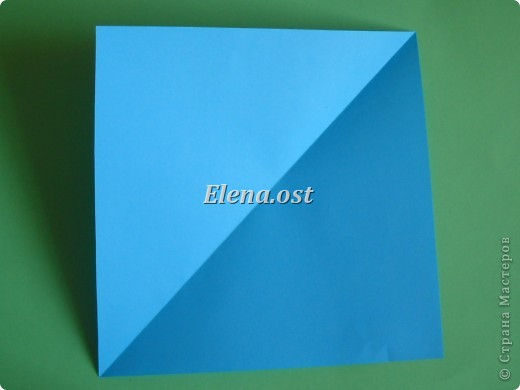 Можно взять квадрат по размеру побольше.
Делим на три равные части.
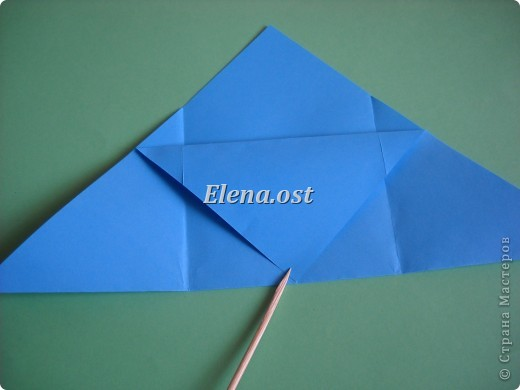 Вниз загибаем 
прямой угол.
Загибаем острые углы.
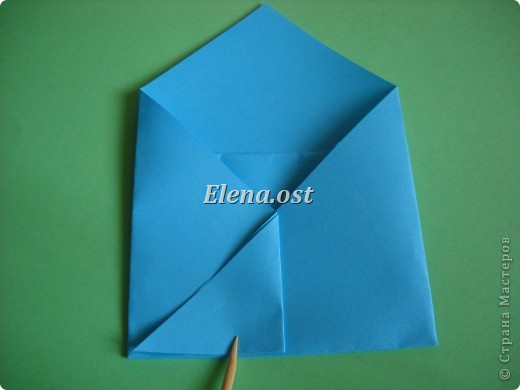 Намечаем складку: угол влево.
Угол вверх.
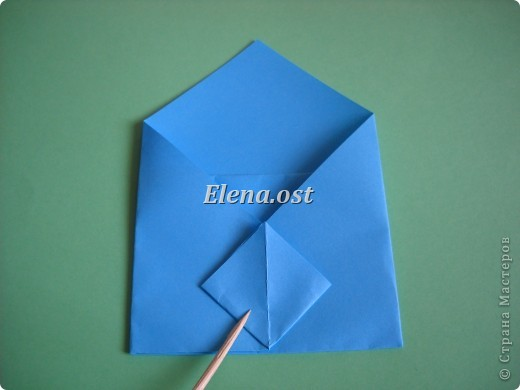 Раскрываем карман по намеченным складочкам.
Конверт готов.
Затем украшаем конверт с помощью техники квиллинг.
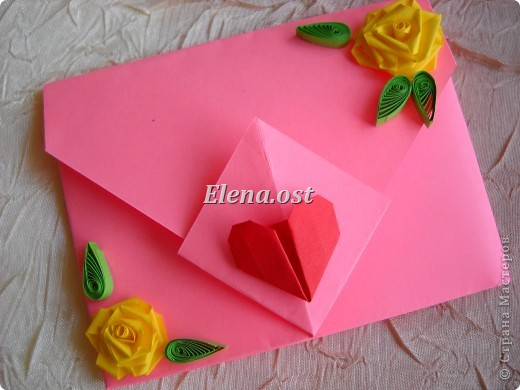 Внутрь конверта можно положить сердце-оригами.
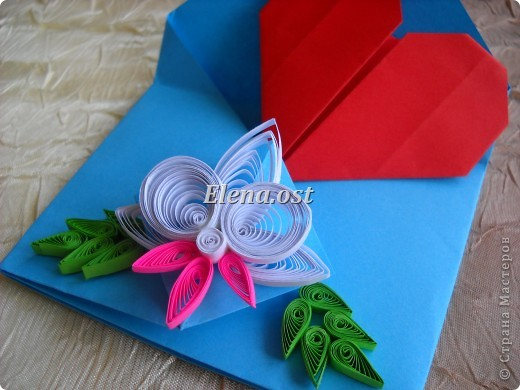 Всем приятного творчества!